Как научиться рисовать лица
Рисовать лица – увлекательное занятие, и выполнять это можно разными способами. Используя множество методов и материалов – от пастели и красок до коллажа из бумаги. Но для начала нужны лишь карандаши и бумага.
Портрет ( фр.  «Portrait»- изображение) – жанр изобразительного искусства с изображением одного человека или группы людей, где главное – облик человека, его сходство.
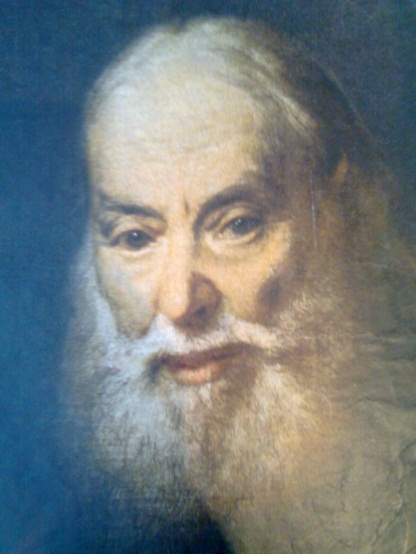 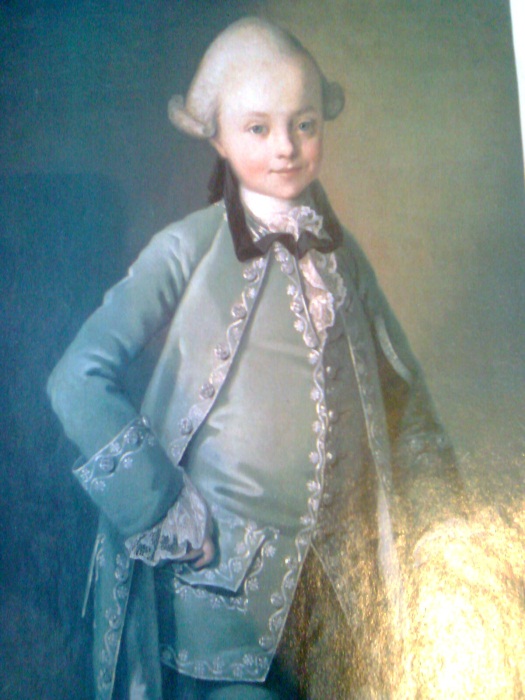 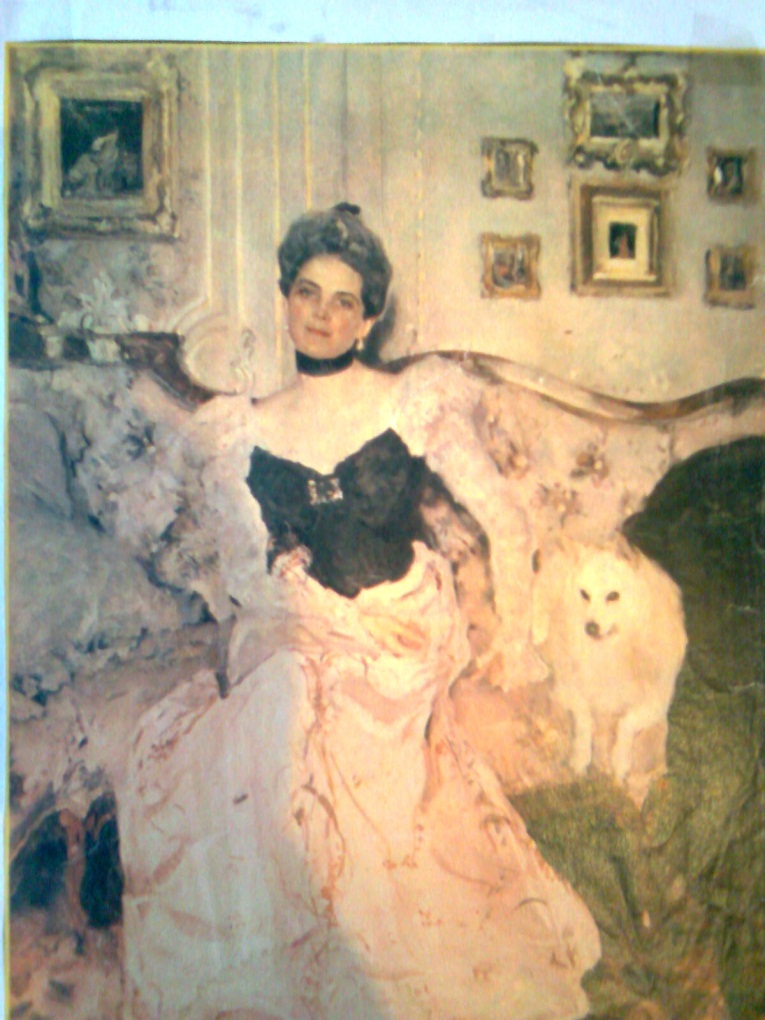 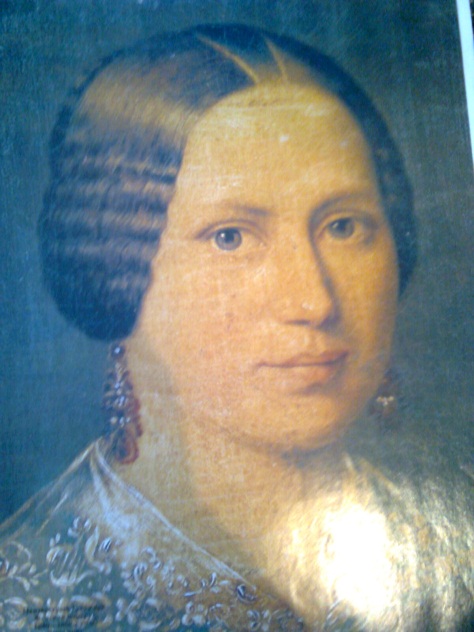 Основные формы
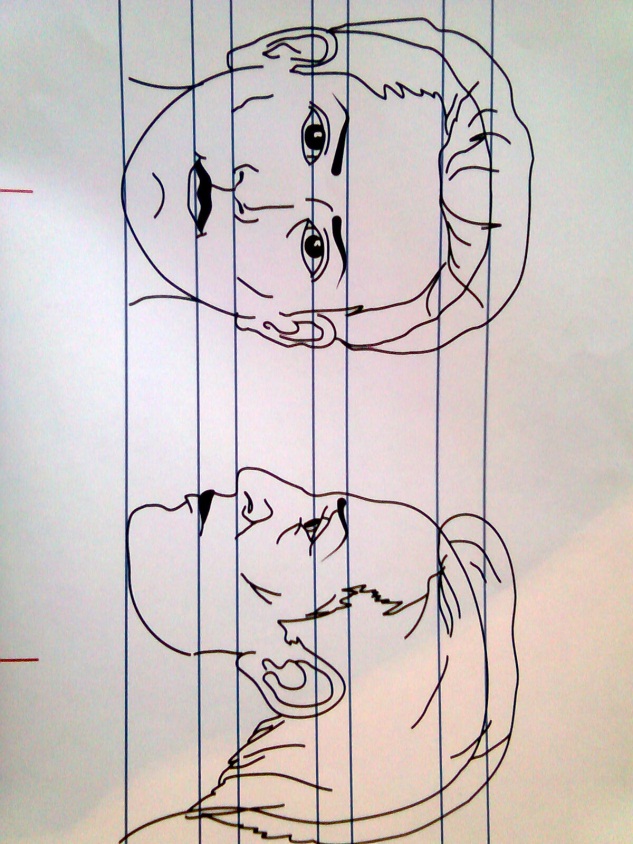 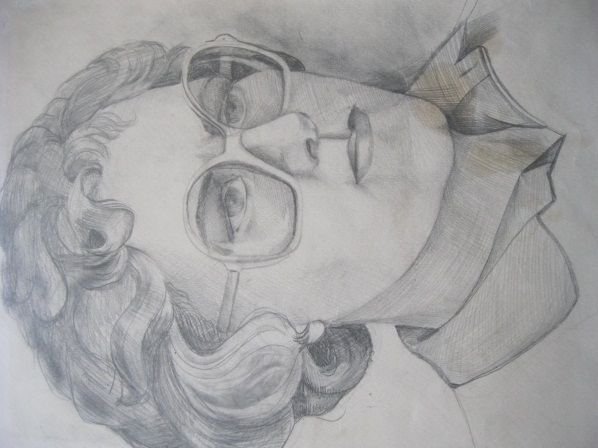 Все лица имеют одни и те же
основные формы
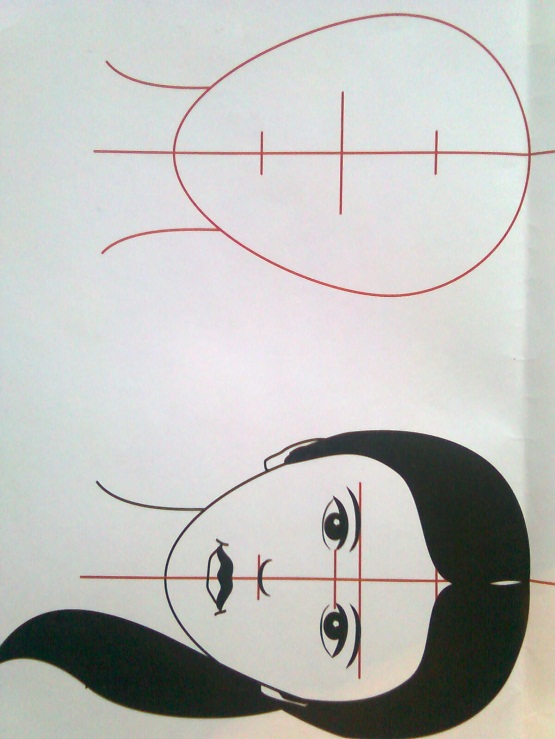 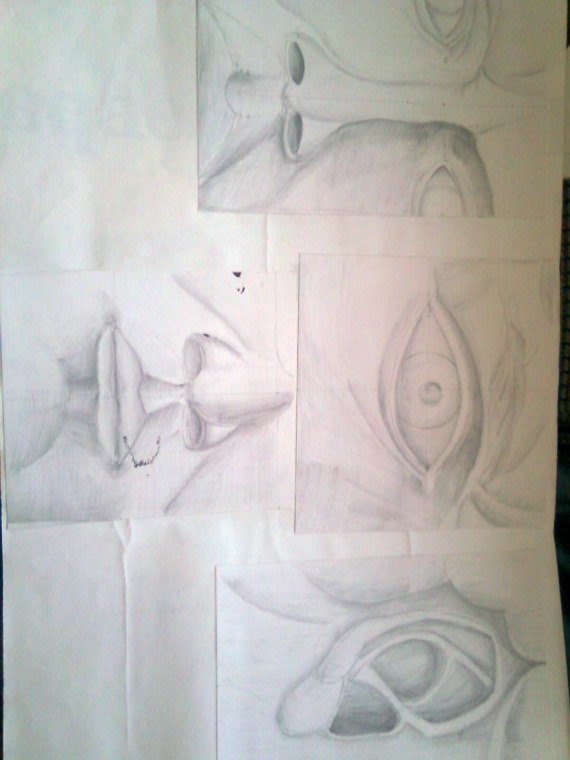 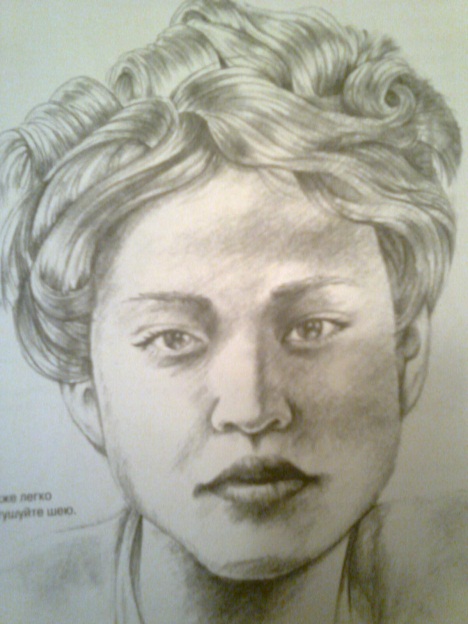 Выражения лицЛицо может выражать множество настроений (более 30)
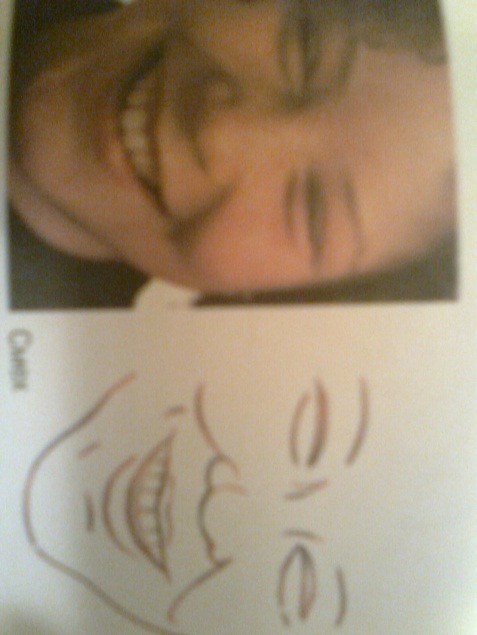 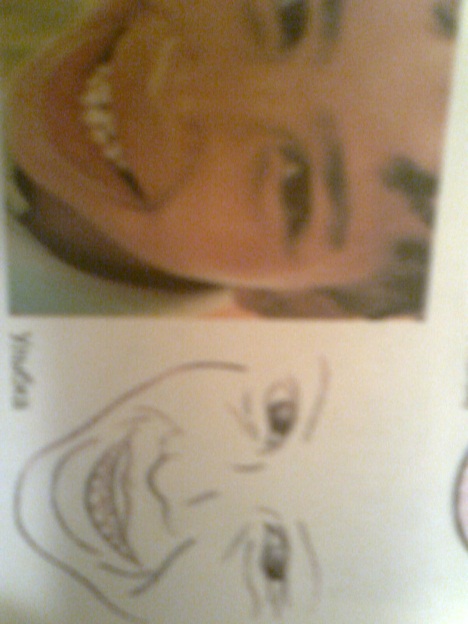 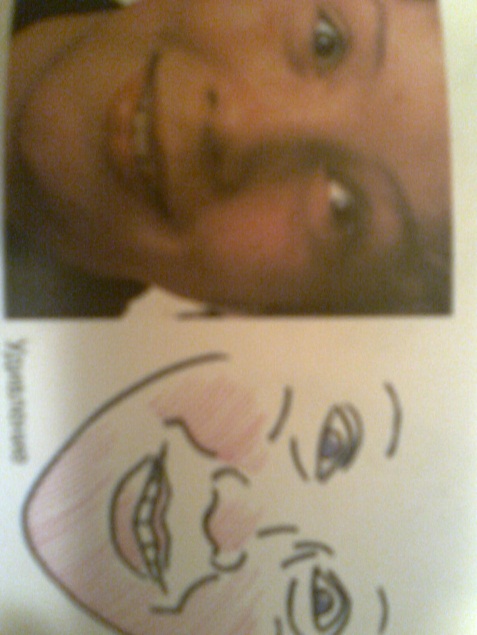 Смех
Улыбка
Удивление
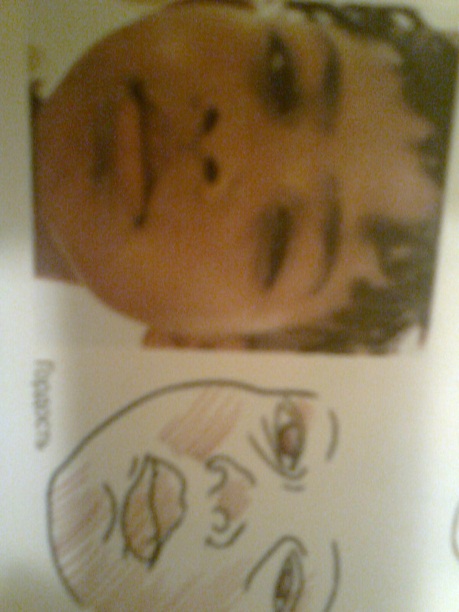 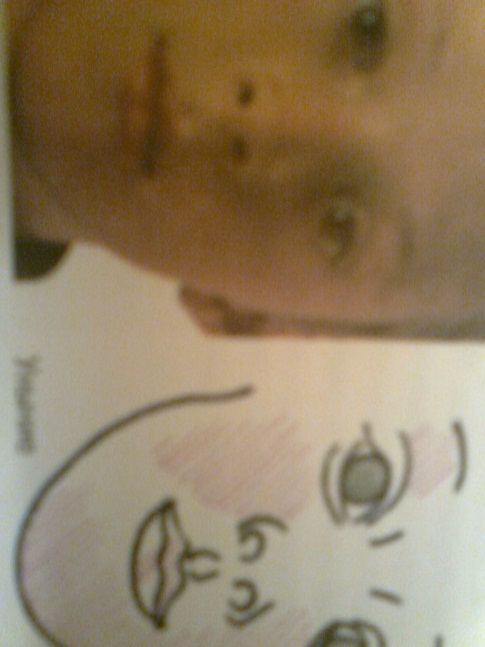 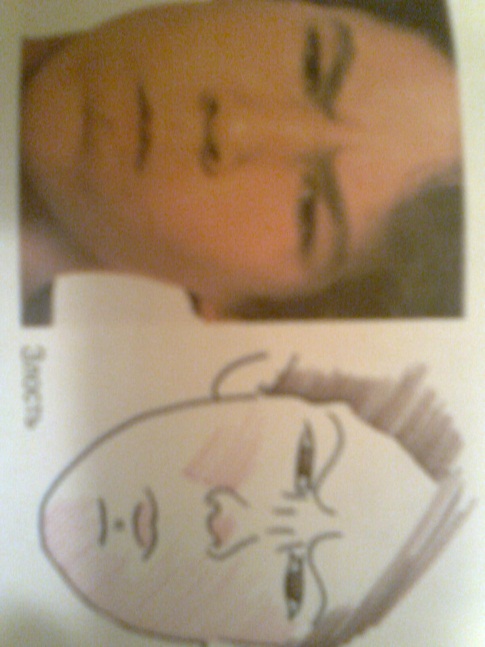 Гордость
Грусть
Злость
Галерея лицВыполненные в техниках и с использованием материалов
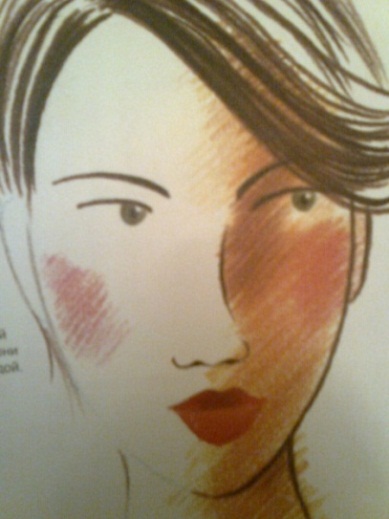 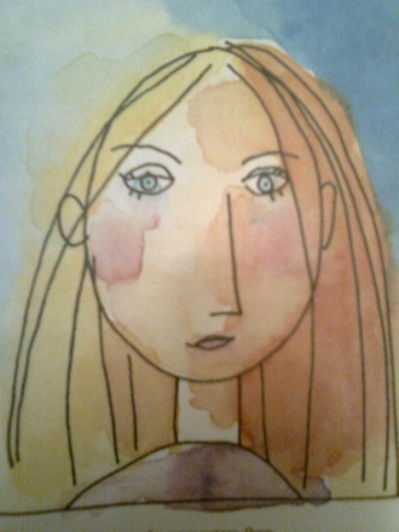 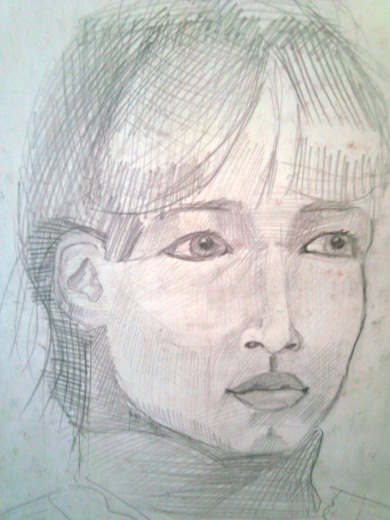 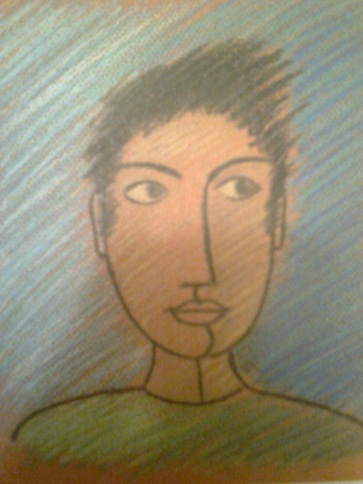 Пастель
Цветные карандаши
Акварель
Карандашный рисунок
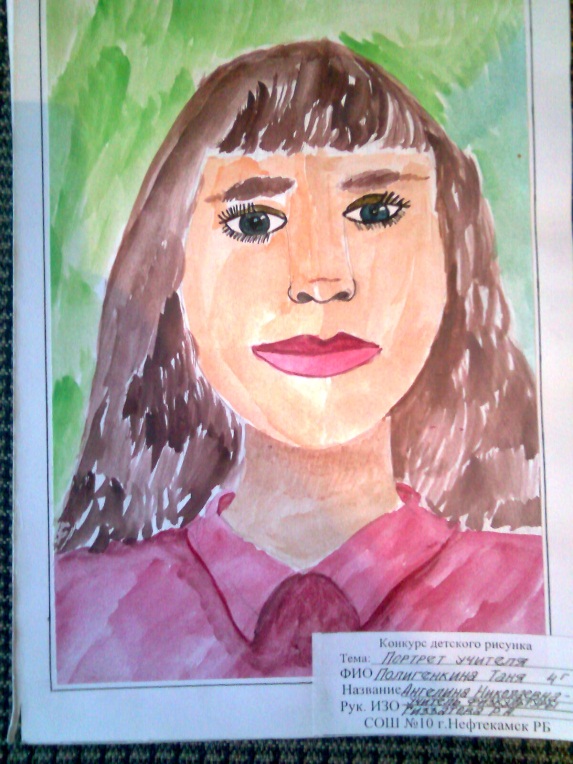 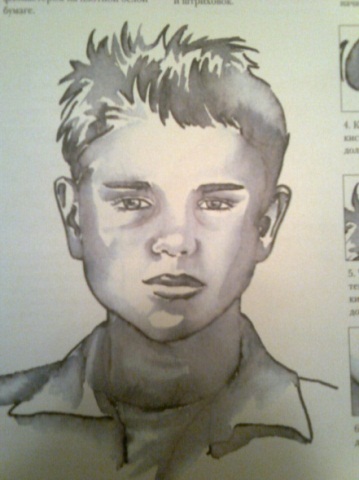 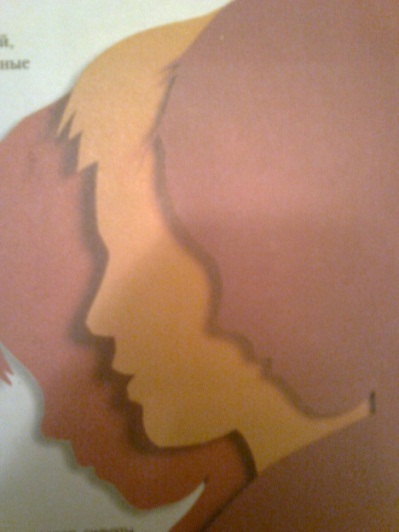 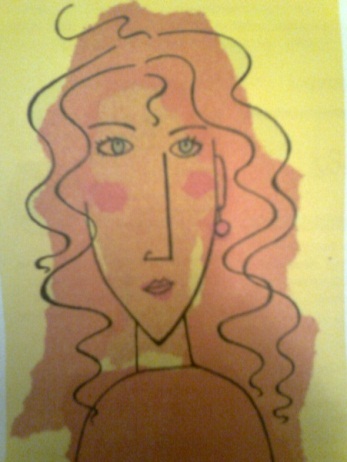 Фломастеры с размывкой
Силуэты
Рисуем ручкой
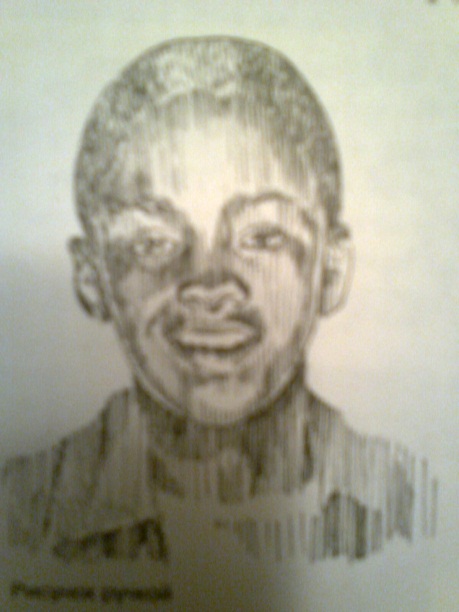 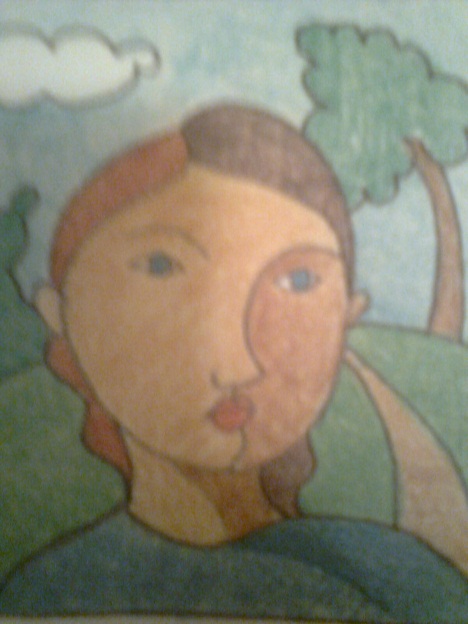 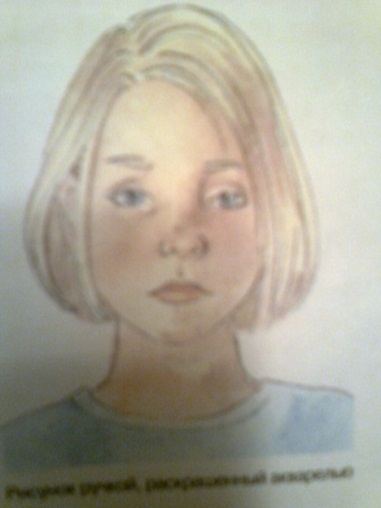 Рисунок ручкой, раскрашенная акварелью
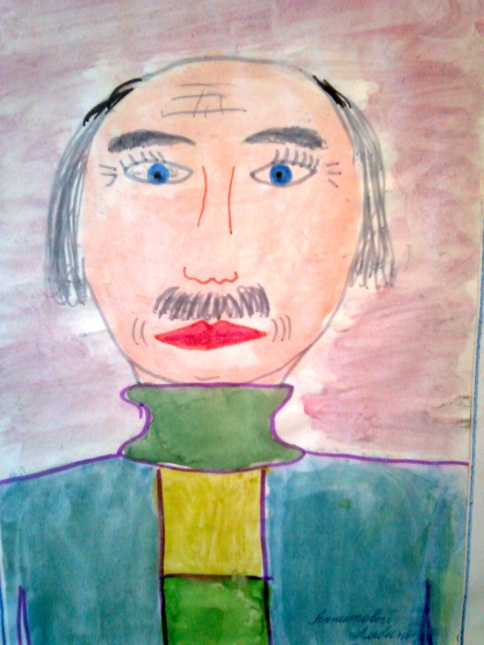 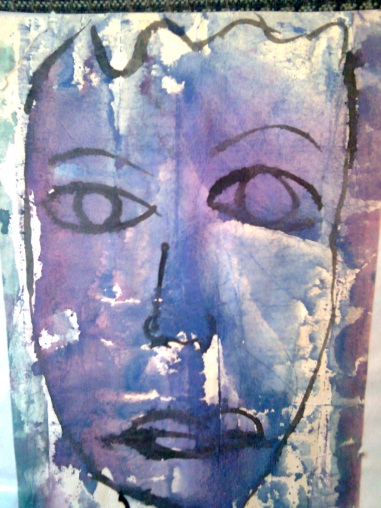 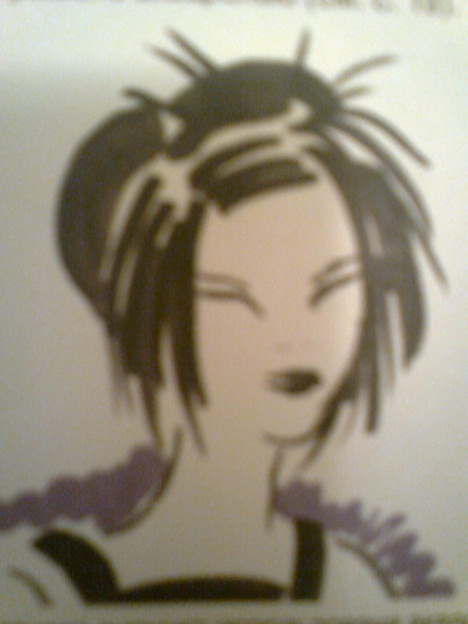 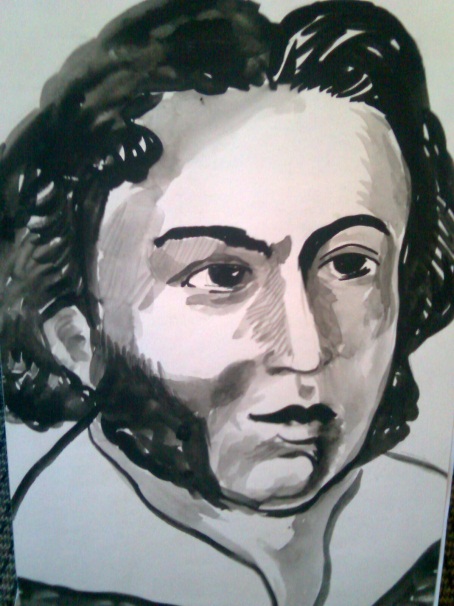 Тушью
Живопись и акриловые краски
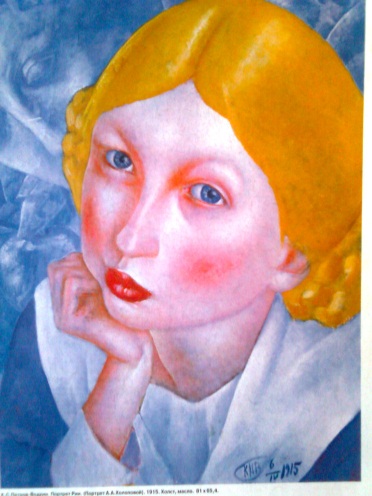 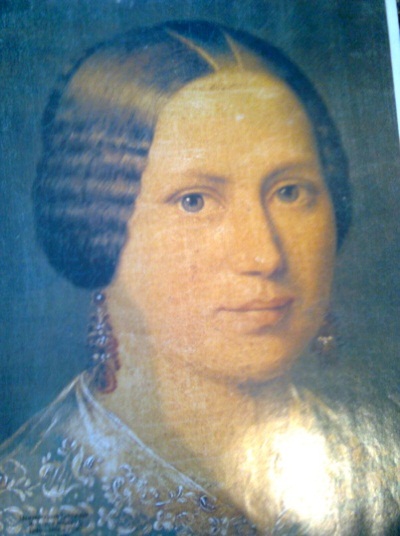 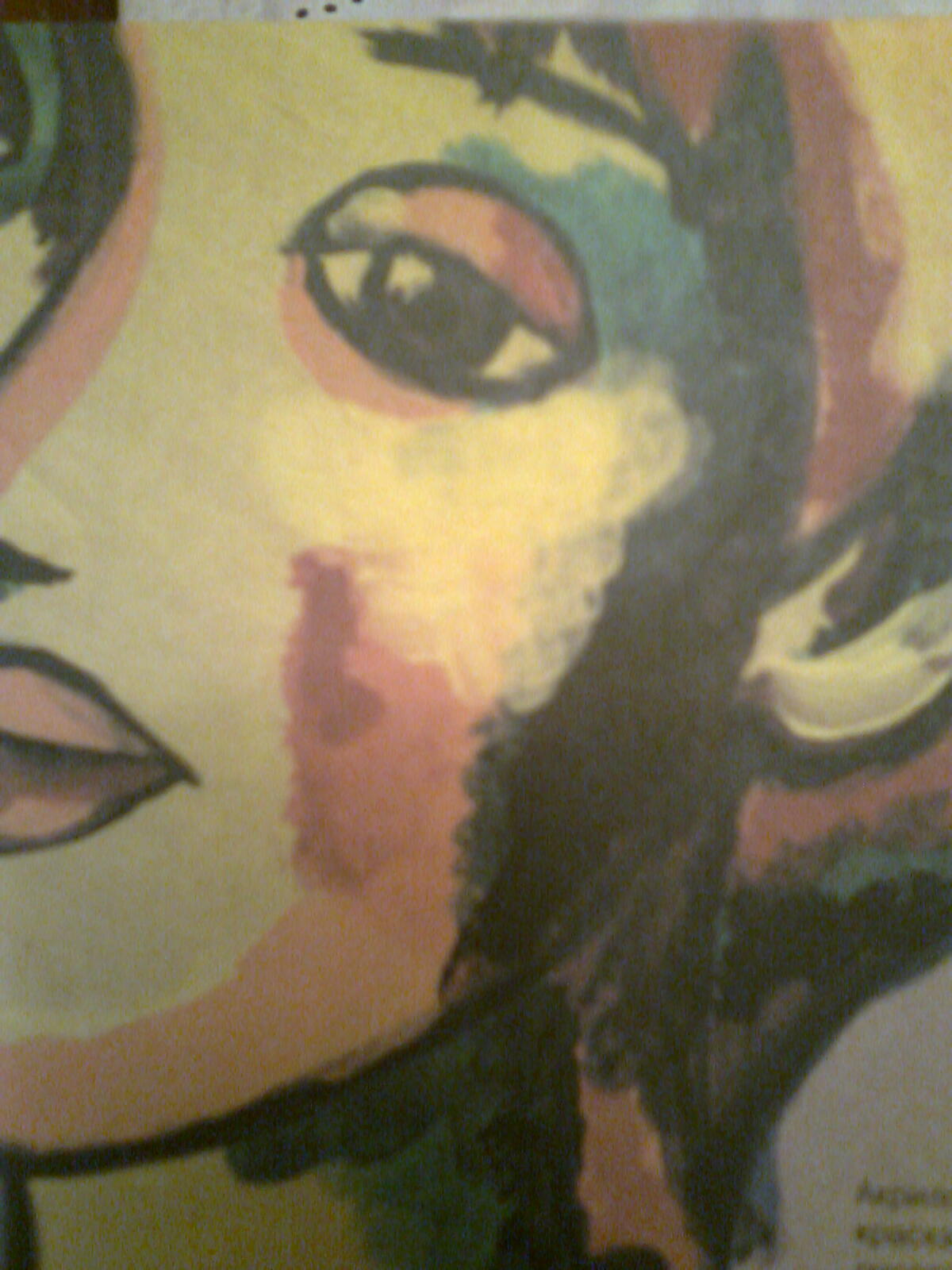 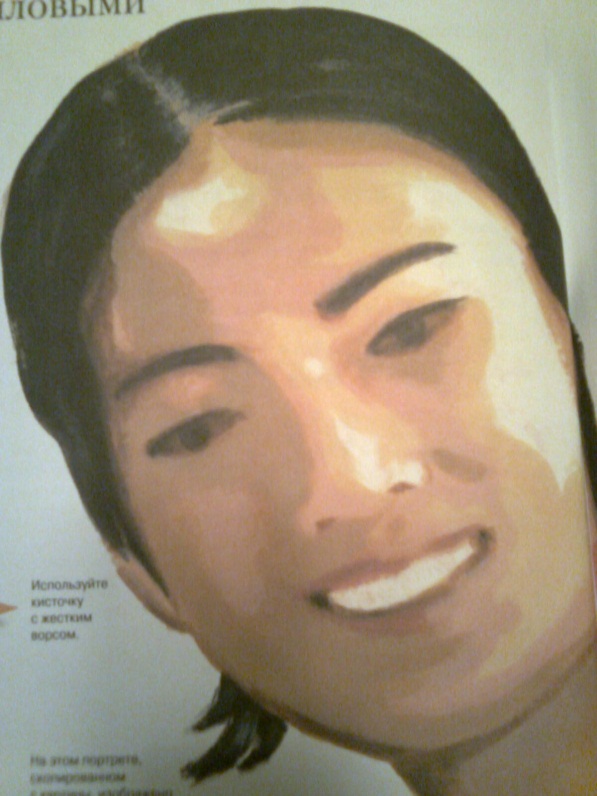 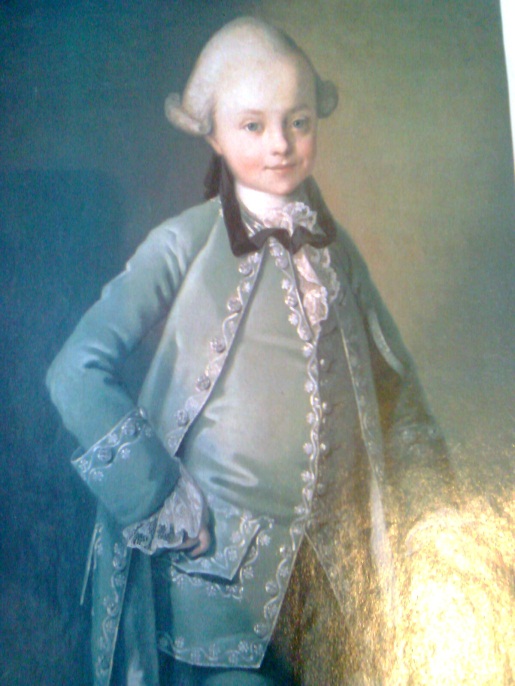 Забавные лица
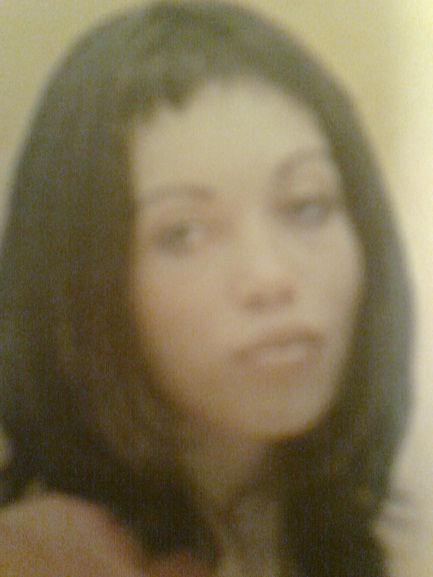 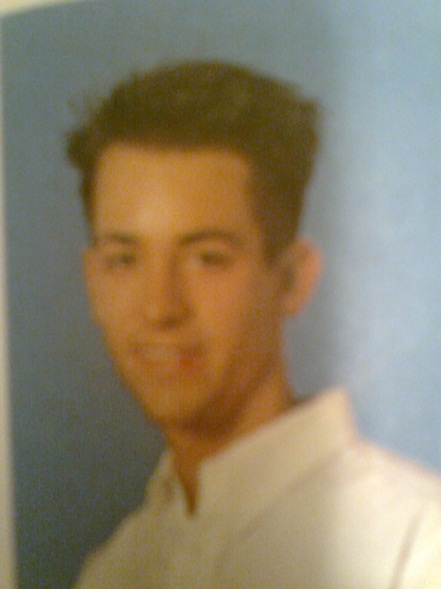 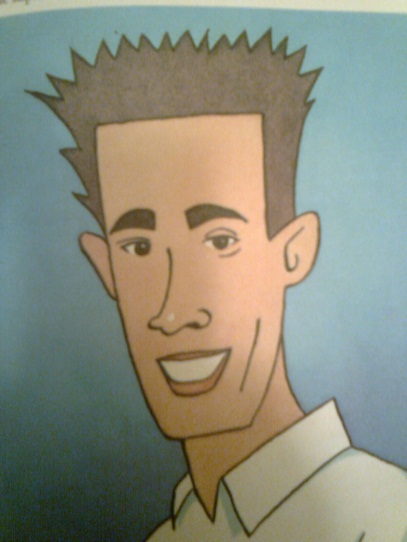 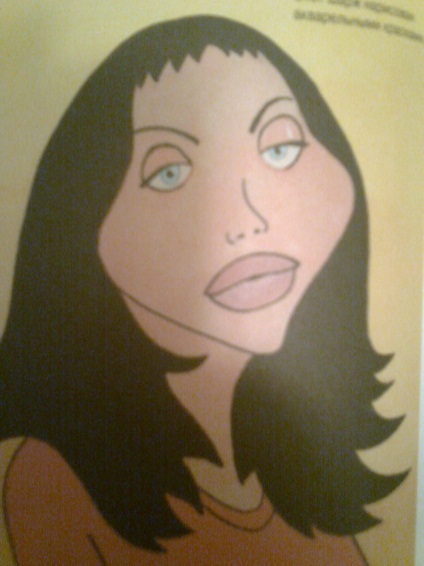 Шаржи
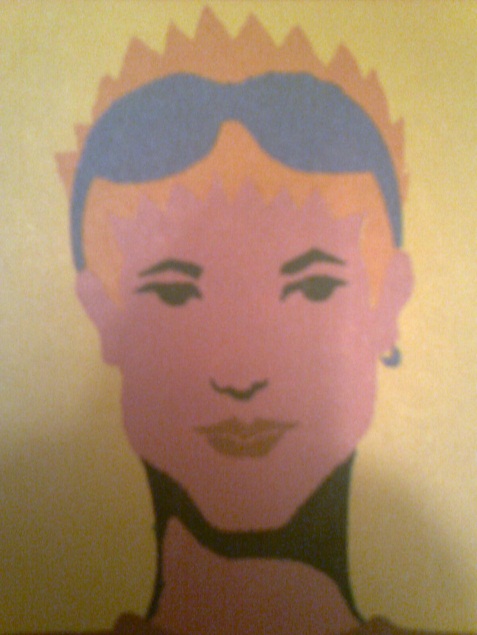 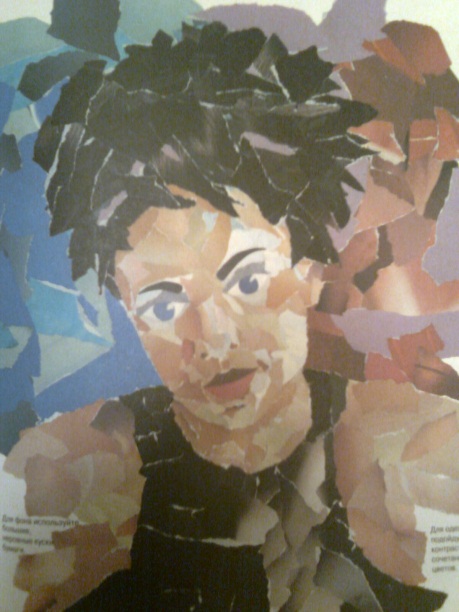 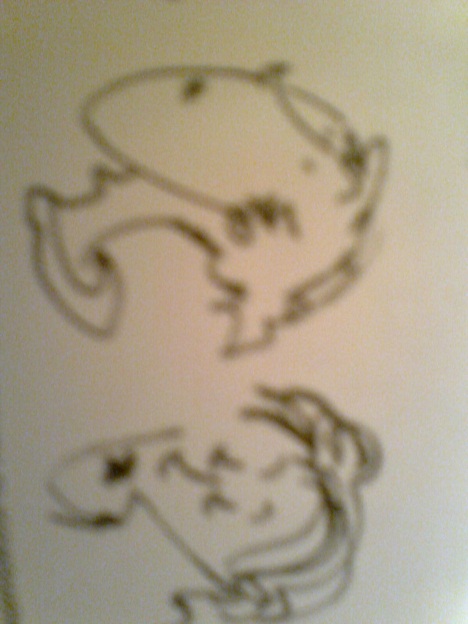 Карикатуры
Коллаж из бумаги
Трафарет
Рисование на компьютере
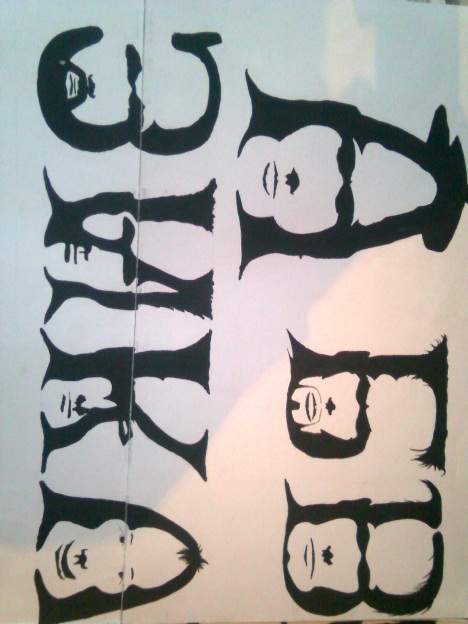 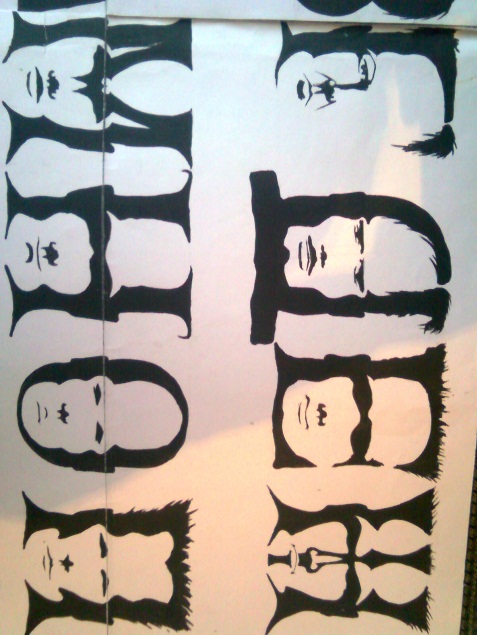 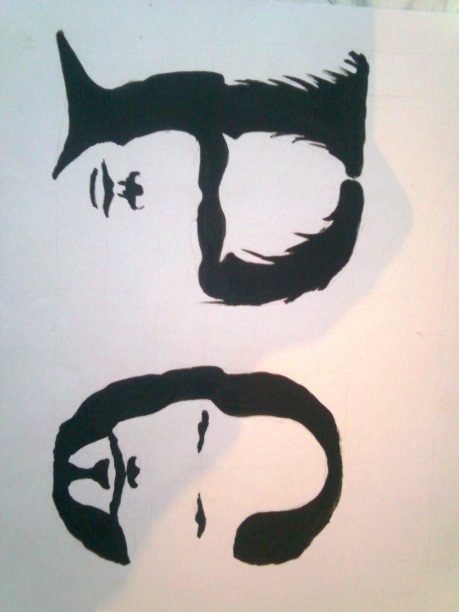 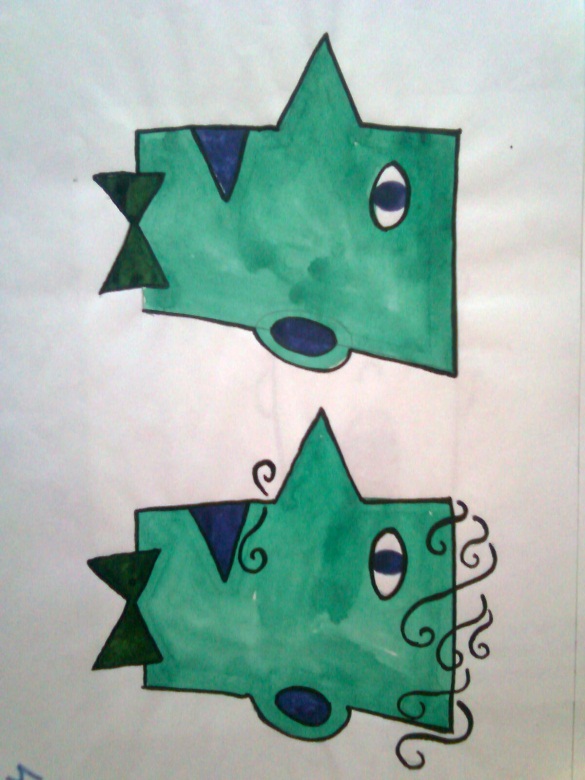 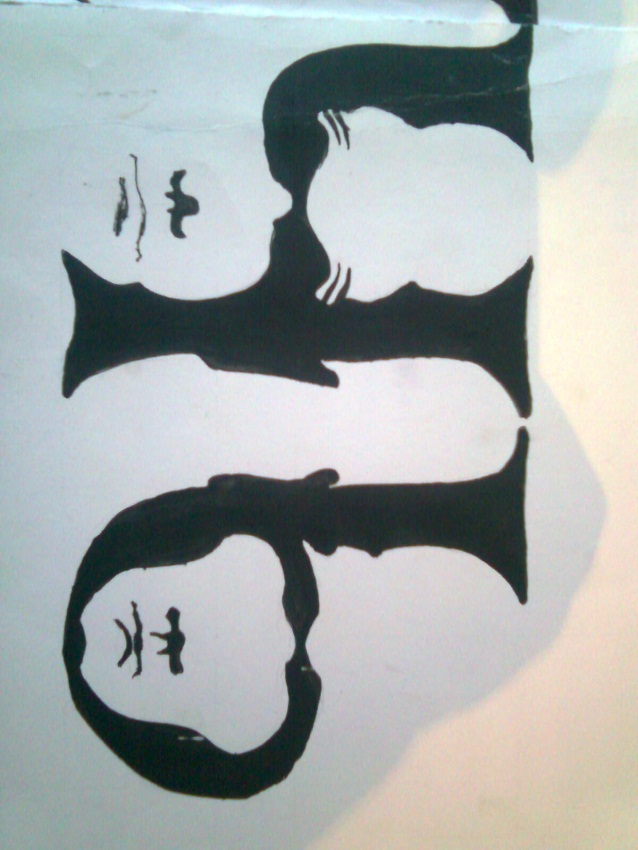 Графический дизайн
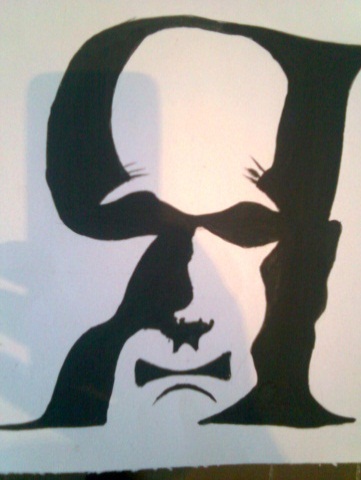 Компьютерные шаблоны
Карикатуры
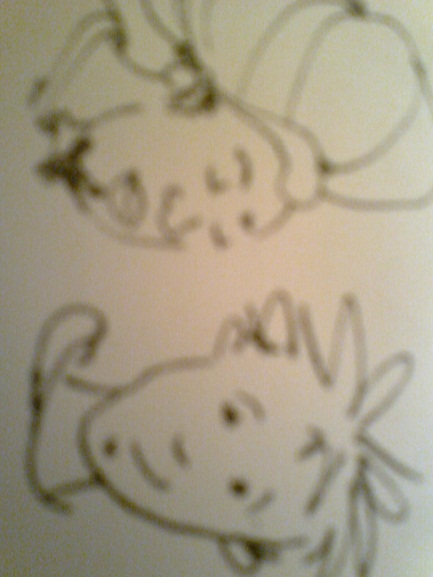 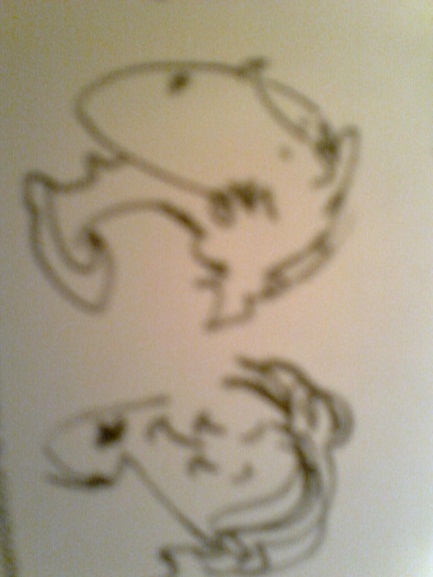 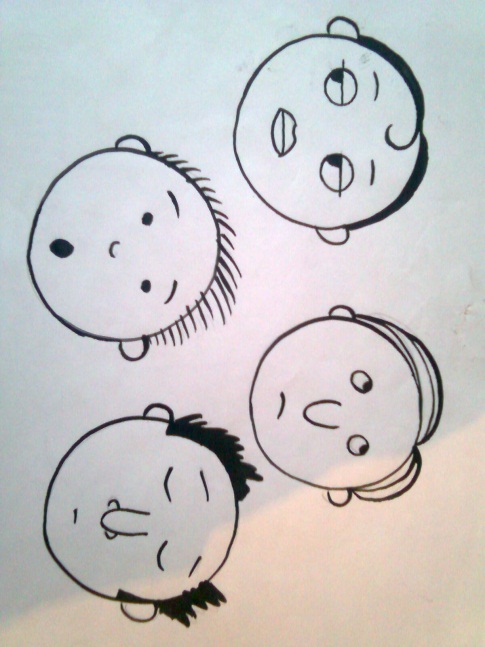 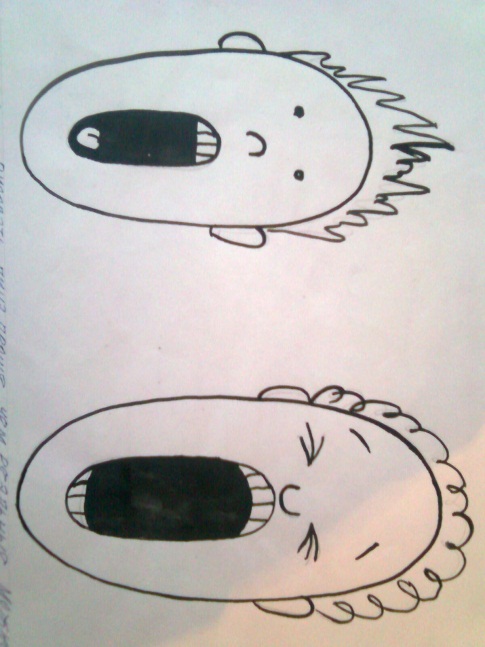 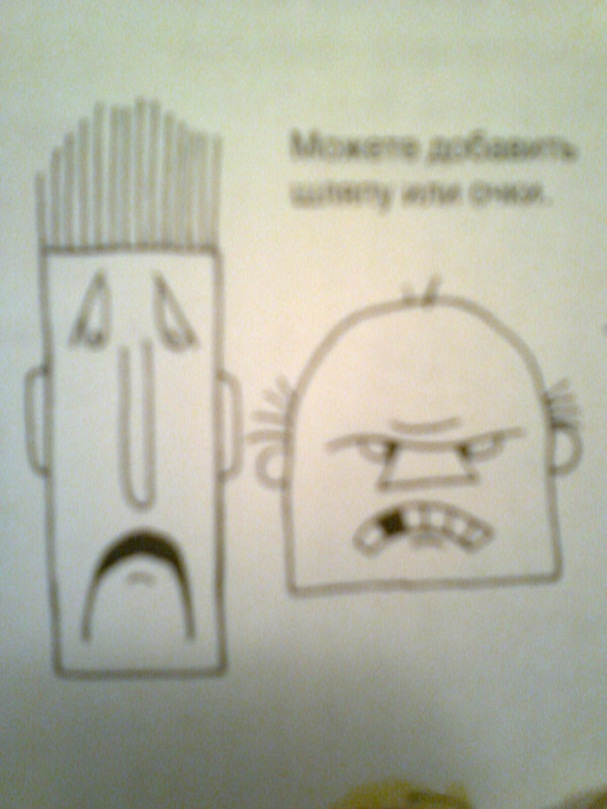 Можно добавить шляпу и очки
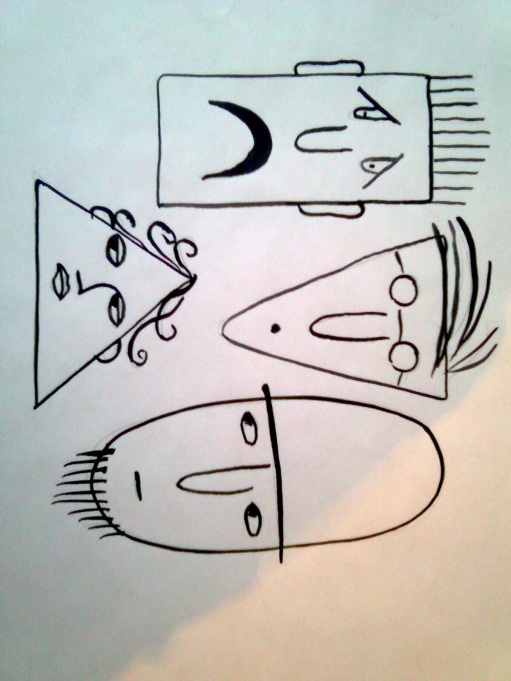 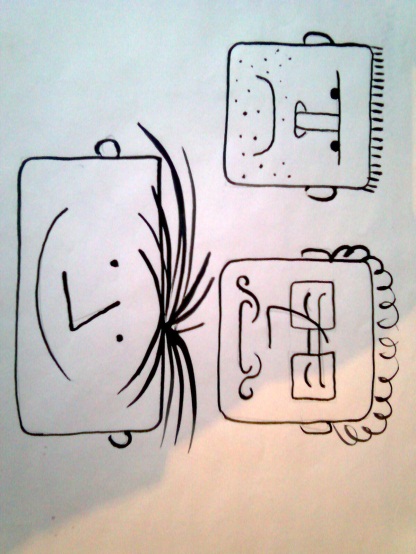 Лица в толпе Луи Леопольд Буальи. « Тридцать шесть лиц»
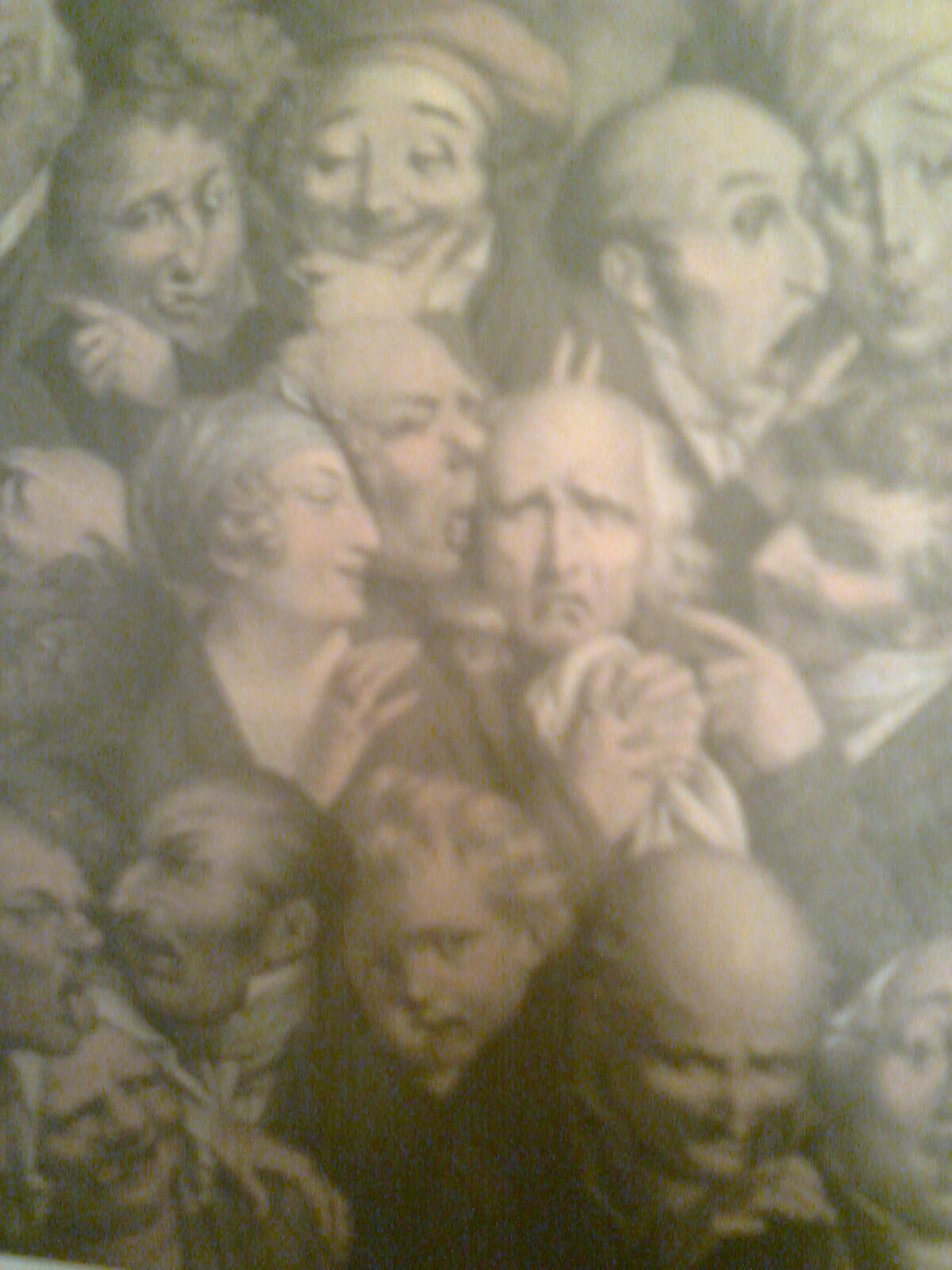 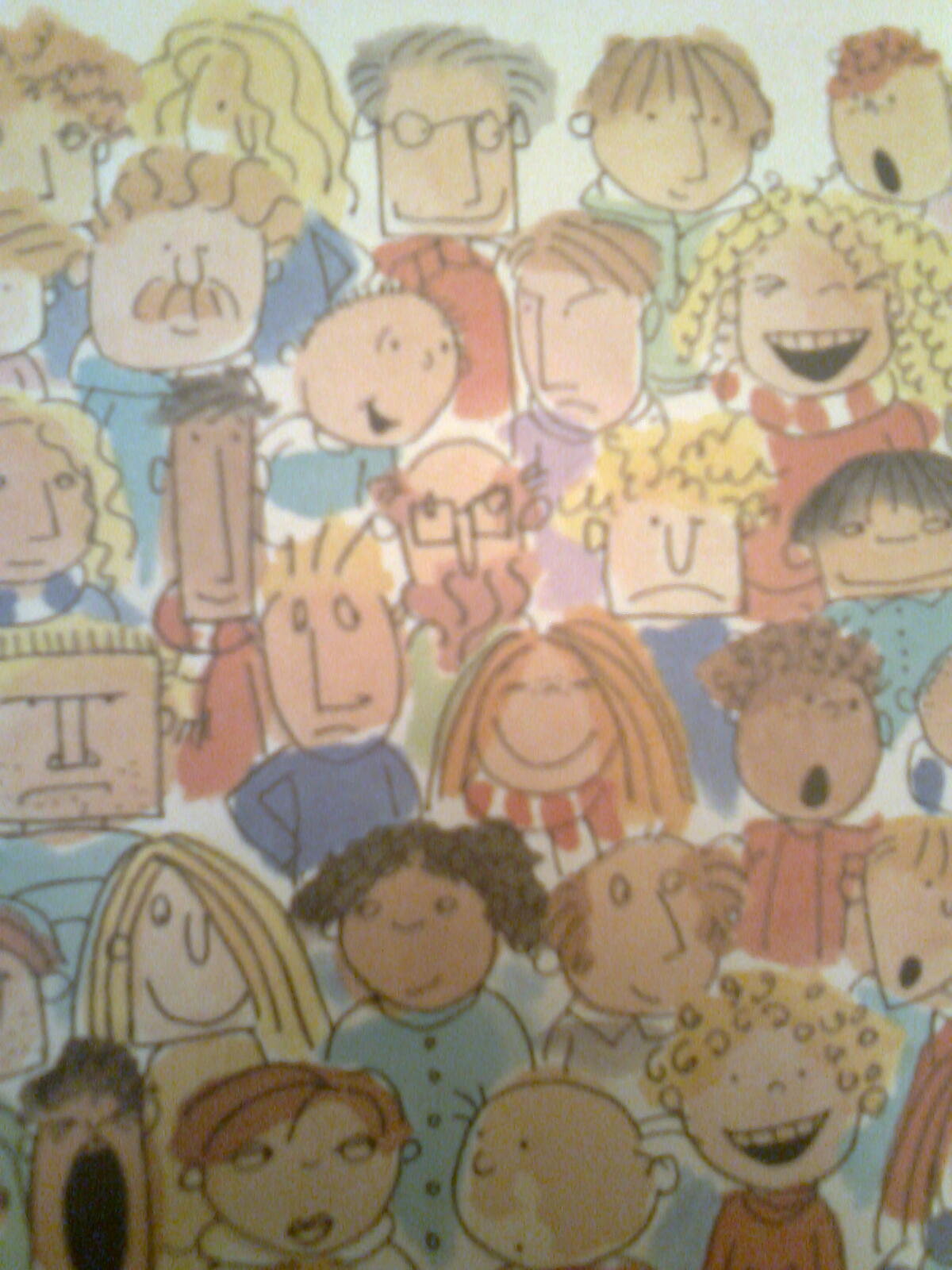 Различные формы
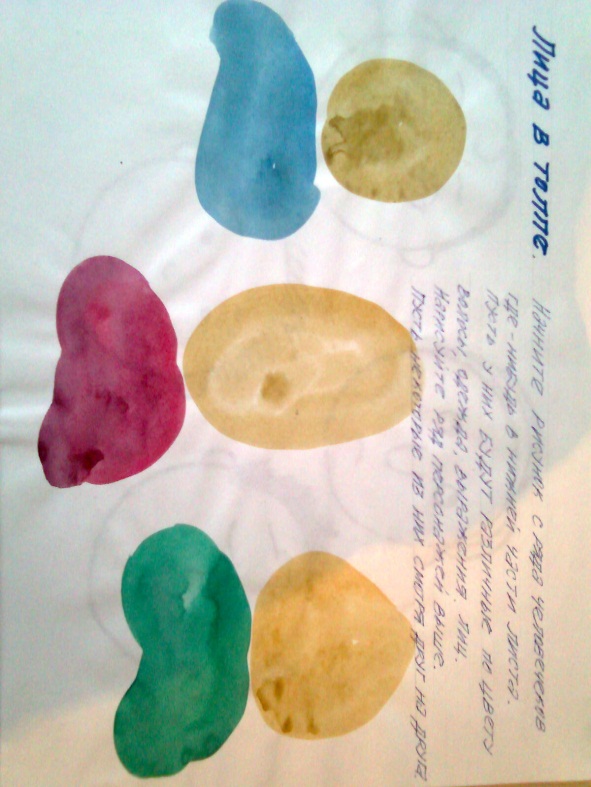 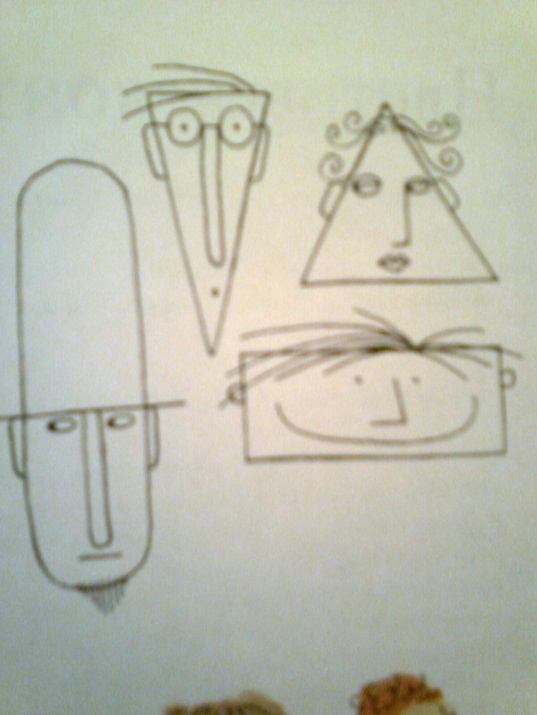 Выражение лиц в карикатурах зависят от того, 
как нарисованы глаза, брови и рот.
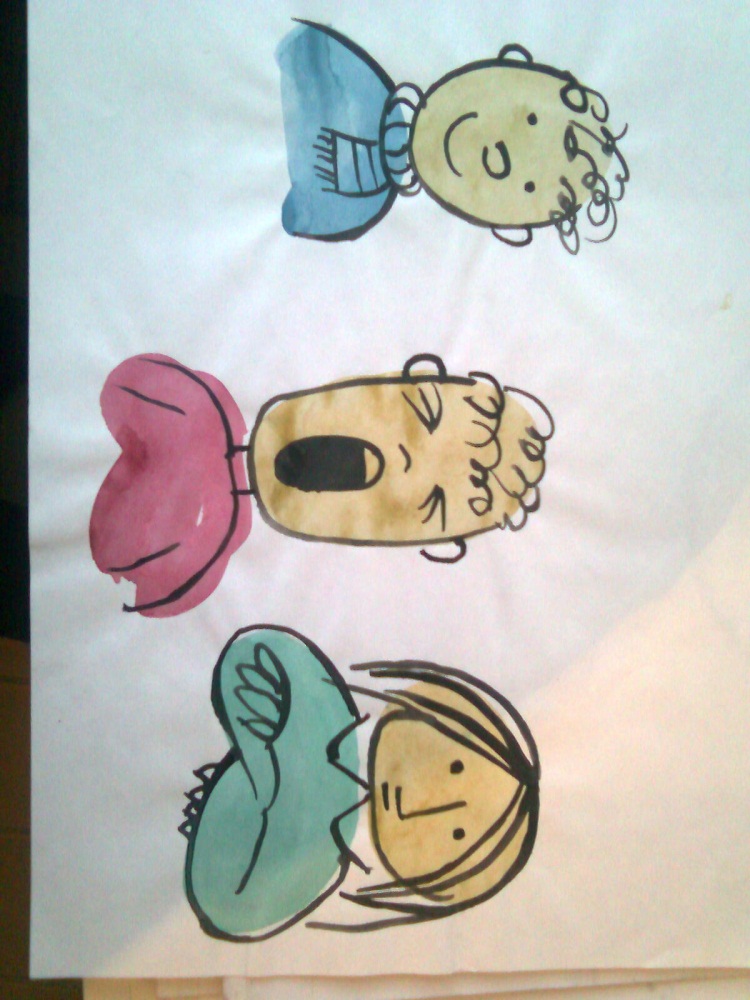 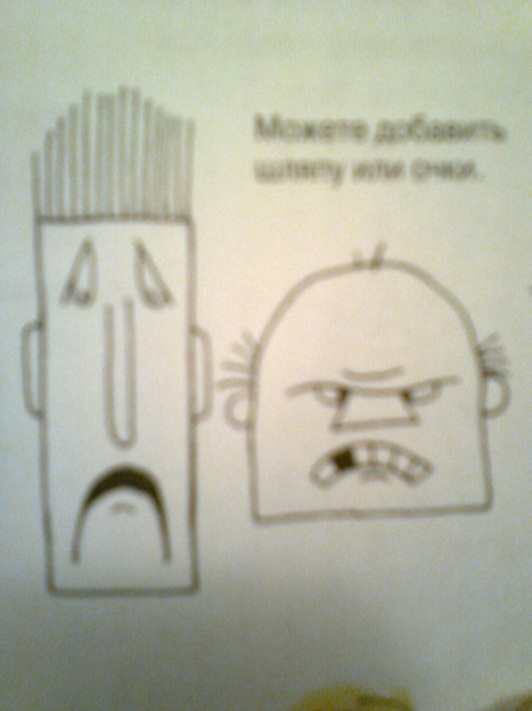 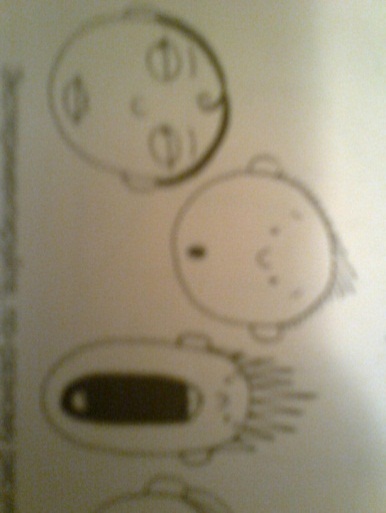 Выражение лиц
Выражение лиц в карикатурах зависят от того, как нарисованы глаза, брови и рот. Карикатурные лица 
напоминают реальные лица, но они упрощены и преувеличены, чтобы изображения выглядели смешными. Для рисования карикатурных рожиц можно использовать различные фигуры и формы. Можно добавить шляпу или очки. Можно объединить разные лица, нарисовав целую толпу.
Желаю творческих успехов
www. rosman. ru